Chapter 00
Introducing Foundations
Cryptography – The RSA Public Key Cryptosystem
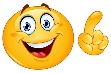 Contents:

Introduction to RSA Cryptography [4 – 13]
RSA Cryptography – Formalization  [28 - 30 ]
Algorithm Modular_Linear_Equation_sL(a, b, n) [31, 34]
Algorithm Extended_Euclid(a, b) [32, 35-36]
An Application Example [39 – 50]
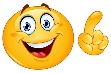 Cryptography – The RSA Public Key Cryptosystem

The Rivest-Shamir-Adleman (RSA) cryptosystem uses 
all the ideas to derive strong guarantees of security 
the polynomial-time computability of certain number-theoretic tasks 
modular exponentiation, 
greatest common divisor, 
primality testing  and 
the intractability of others (factoring).
Cryptography – The RSA Public Key Cryptosystem
How to encrypt and decrypt the message using the RSA cipher:
Pick two large integers p and q, 
    [say, in the order of several hundred digits each, and are 
     virtually sure to be prime].
To encrypt a plaintext message M using the RSA cipher, a person needs to know the publicly available values of 
pq and 
integer e
Only the person who knows the individual values of p and q can decrypt an encrypted message M.
Cryptography – The RSA Public Key Cryptosystem
Case Study:
To set up an RSA cipher. Elain chooses:
two prime numbers, p = 5, q = 11, and then computes n = pq = 55, 
a positive integer e = 3, which is relatively prime to (p-1)(q-1) = 40.

To be distributed widely are public keys: 
n = 55, the product of two numbers p and q 
e = 3. 
[Elain keeps p and q as the secret key.]

[The effectiveness of the system is 
the secrecy of the cipher: two distinct large integers p, q 
both are in the order of several hundred digits each 
both are virtually certain to be prime.  
And pick a very large e which is relatively prime to (p -1)(q – 1).]
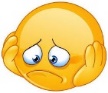 Cryptography – The RSA Public Key Cryptosystem
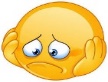 Case Study:

The RSA cipher works only on numbers. 
Elain informs people how she will interpret the numbers in the message according to the following guidelines:

Encodes letters of the alphabet the same way as was done for the Caesar cipher:  
	A = 1, B = 2, C = 3, …, H = 8, I = 9, …, Z = 26.

Divide long messages into blocks of messages
e.g., each block has a single, numerically encoded alphabet letter.
Cryptography – The RSA Public Key Cryptosystem
Case Study:
Sending Alex a message, she requires, according to the given guidelines: 
breaks the message into blocks, 
each contains a single letter (or could be multiple letters). 
Finds the numeric equivalent for each block. 
Converts each block plaintext M into ciphertext C: 
   		C = Me mod pq.		……..(RSA 0.1)
Anyone who knows modular arithmetic can use these public keys to encrypt a message sent to Alex since both pq and e are public keys. 
(Alex receives the ciphertext C for the plaintext M in a block of several blocks.)
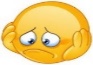 Cryptography – The RSA Public Key Cryptosystem
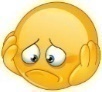 Case Study:
Example 0.1.1   Encrypting a Message Using RSA Cryptography
For sending Alex a ciphertext of the message HI, Elain 
computes the ciphertext (i.e., the encrypted message) for the message HI.
Divide the message into two blocks: the H and the I.
Encode H as 08, or 8. 
Use formula C = Me (mod pq) to compute the ciphertext for H:
	  	C = 83 mod 55
                 = 512 mod 55  = 17.
Encode I as 09, or 9. 
Compute the ciphertext for I:
	  	C = 93 (mod 55)
                 = 729 mod 55 = 14.
Then, Elain sends Alex the encrypted message 1714.
RSA Cryptography
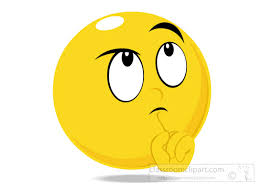 RSA Cryptography
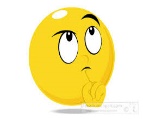 RSA Cryptography
Case Study:
Example 0.1.2    Decrypting a Message Using RSA Cryptography
Alex knows  pq = 55 and e =3 as everyone has. 
Alex also knows the secret key: p = 5 and q = 11, allowing him to compute        (p -1)(q – 1) = 40. 
He finds the decryption key 27, a positive inverse for 3 modulo 40. 
He then decrypts the encrypted message C by computing 
	M = Cd mod pq =  1727 mod 55.
The residues obtained when 17 is raised successively to 24 = 16.
	2710 = 110112 =  24 + 23 + 2 + 1 = 16 + 8 + 2 + 1
	17  mod 55 = 17
	172 mod 55 = 14
	174 mod 55 = (172)2 mod 55 = (172 mod 55)2 mod 55 = (14)2 mod 55 = 31
	178 mod 55 = (174)2 mod 55 = (174 mod 55)2 mod 55 = (31)2 mod 55 = 26
	1716 mod 55 = (178)2 mod 55 = (26)2 mod 55 = 16
   Then  1727 = 1716 + 8 + 2 + 1 = 1716 * 178 * 172 * 171.
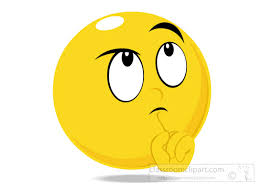 RSA Cryptography
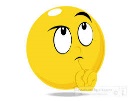 RSA Cryptography
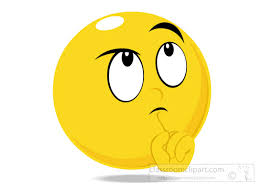 RSA Cryptography
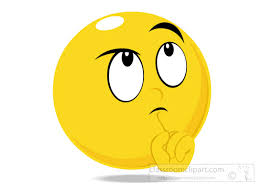 How secure is it?
The computations it requires of Elain and Alex are elementary. 
But how secure is it against others?
The security of RSA hinges upon a simple assumption:
Give N, e, and y =  xe mod N, it is computationally intractable to determine x.
For better understanding, read the following slides.
Why Does the RSA Cipher Work? 
Brief summary with an example

Otherwise, skip those slides and go to:
RSA Cryptography – Formalization
Application of the formalism of 
RSA Cryptography
Why Does the RSA Cipher Work?
begin
Why Does the RSA Cipher Work?
Why Does the RSA Cipher Work?
Why Does the RSA Cipher Work?
Why Does the RSA Cipher Work?
…
and by definition of divisibility,
	 (Med – M)  = pt for some integer t.
By substitution,   q | pt,
and since q and p are distinct prime numbers, Euclid’s lemma applies to give 
		     q | t.
Thus, 		t = qu for some integer u  by definition of divisibility. 
By substitution,
	M - Med = pt = p(qu) = (pq)u,
where u is an integer, and so,
		pq | (M - Med)
Why Does the RSA Cipher Work?
end
Brief summary with an example
RSA
The RSA scheme is based heavily on number theory. Think of 
messages from Elain to Alex as numbers modulo N; 
messages larger than N can be broken into smaller pieces. 
The encryption function will then be a bijection on {0, 1, 2, 3, …, N - 1}, and the decryption function will be its inverse. 
What values of N are appropriate, and what bijection should be used?
Show 13 = 5227  mod 55.
5227 mod 55 	= (52 mod 55)27  mod 55 
                     	= (-3)27  mod 55 
		= (-3)9*3  mod 55
		= (81 * 81 * -3)9*3  mod 55, where 81 = (-3)4 
		= (26 * 26 * -3)3 mod 55
		= (52 * 13 * -3)3 mod 55
		= (-3 * 13 * -3)3 mod 55
		= (117)3 mod 55
		= (7)3 mod 55
		= (343) mod 55
		= 13

The other way is as follows:
Either this way or the way presented in the following slide.
RSA Cryptography - Formalization
RSA Cryptography - Formalization
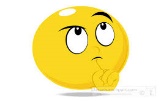 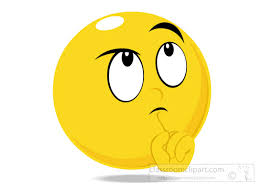 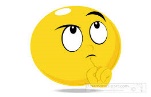 End of the formalization of the RSA public-key cryptosystem
RSA Cryptography - Formalization
Takes O(log2 n + gcd(a, n)) arithmetic operations
462
RSA Cryptography – Formalization
Takes O(log2 n ) arithmetic operations
Algorithm Extended_Euclid(a, b)
//Find d = gcd(a, b) = i*a + j*b.
Inputs: a positive integer a and non-negative b.
Outputs: gcd of a and b, and integers i and j such that d = i*a + j*b.
{ if (b == 0) { d = a; i = 1; j= 0; 
                return(d, i, j);}
  else { int i’, j’, d’;
         (d’, i’, j’) = extended-Euclid(b, a mod b);
         d = d’;
         i = j ’;
         j = i’ + └ a/b ┘ j’ ; 
         return(d, i, j);}
}
RSA Cryptography – Formalization (another way of writing)
462
RSA Cryptography – Formalization (another way of writing)
Algorithm Extended_Euclid(int n, int m, int& gcd, int& i, int& j)
//Find gcd(n, m) = i*n + j*m.
Inputs: a positive integer n and a nonnegative m.
Outputs: gcd of n and m, and integers i and j such that gcd = i*n + j*m.
{ if (m == 0) { gcd = n; i = 1; j= 0;}
  else { int i’, j’, gcd’;
         Extended-Euclid (m, n mod m, gcd’, i’, j’);
         gcd = gcd’;
         i = j ’;
         j = i’ + └ n/m ┘ j’ ;}
}
The table illustrates the flow of the Algorithm when the top-level call is 
 Extended_Euclid(42, 30, gcd, i, j);
The values returned at the top level are gcd = 6, i = -2, and j = 3. That means, gcd(n, m) = i*n + j*m.

The top-level call is labeled 0, the three recursive calls are labeled 1 – 3. The arrows show the order in which the values are determined.
+++++++++++++++++++++++++++++++++++++++++++++++++++++++++++++end
+++++++++++++++++++++++++++++++++++++++++++++++++++++++++++++end
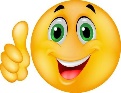 Application of the formalism of 
RSA Cryptography
RSA Cryptography - Application
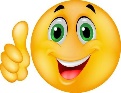 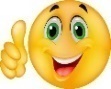 To decode this message 13 mod 119, it requires that 
we know the public key pkey = {n, g} = {119, 5}, and
we find the private key skey {p, q, h}, where h can be calculated as follows:
 
Step 1:   	For public, n = 119 and g = 5, and the encoded form y = 
                  13 are given.  
                  In public, although it is known that n = p*q, and n = 119, 		it should not easily derive the non-public secret keys		p = 7  and q = 17 from the given n = 119.
		For this case, n = 119 = 7*17 = p*q.
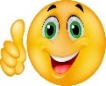 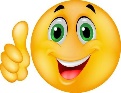 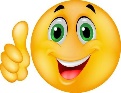 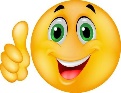 Rewrite the last iteration 1 = 1 * 0 + 1 in terms of linear combination 
                            1 = 1 * 1 - 1 * 0.  
Rewrite the iteration 2,   5 = 5 * 1 + 0 in terms of linear combination 
			 0 = 1 * 5 - 5 * 1.  
Substituting 1 * 5 - 5 * 1  for the 0 in 1 = 1 * 1 - 1 * 0, we have
		          	1 =   1 * 1 - 1 * 0  
                           1 =  1 * 1 - 1 * (  1 * 5 - 5 * 1 )
			1 =  1 * 1 - 1 * 5 + 5 * 1 
			1 =  - 1 * 5 + 6 * 1
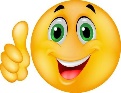 Rewrite the iteration 1, 96 = 19 * 5 + 1 in terms of linear combination 
			1 = 1 * 96 - 19 * 5.
Substituting 1 * 96 - 19 * 5 for the 5 in 1 =  - 1 * 5 + 6 * 1, it can be rewritten in terms of combination
			1 =  - 1 * 5 + 6 * ( 1 * 96 - 19 * 5)
			1 = - 1 * 5 + 6 * 96 - 114 * 5
			1 = 6 * 96 - 115 * 5.
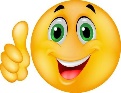 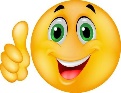 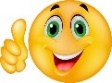 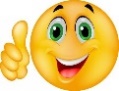 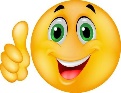 End of 
Application of the formalism of RSA Cryptography